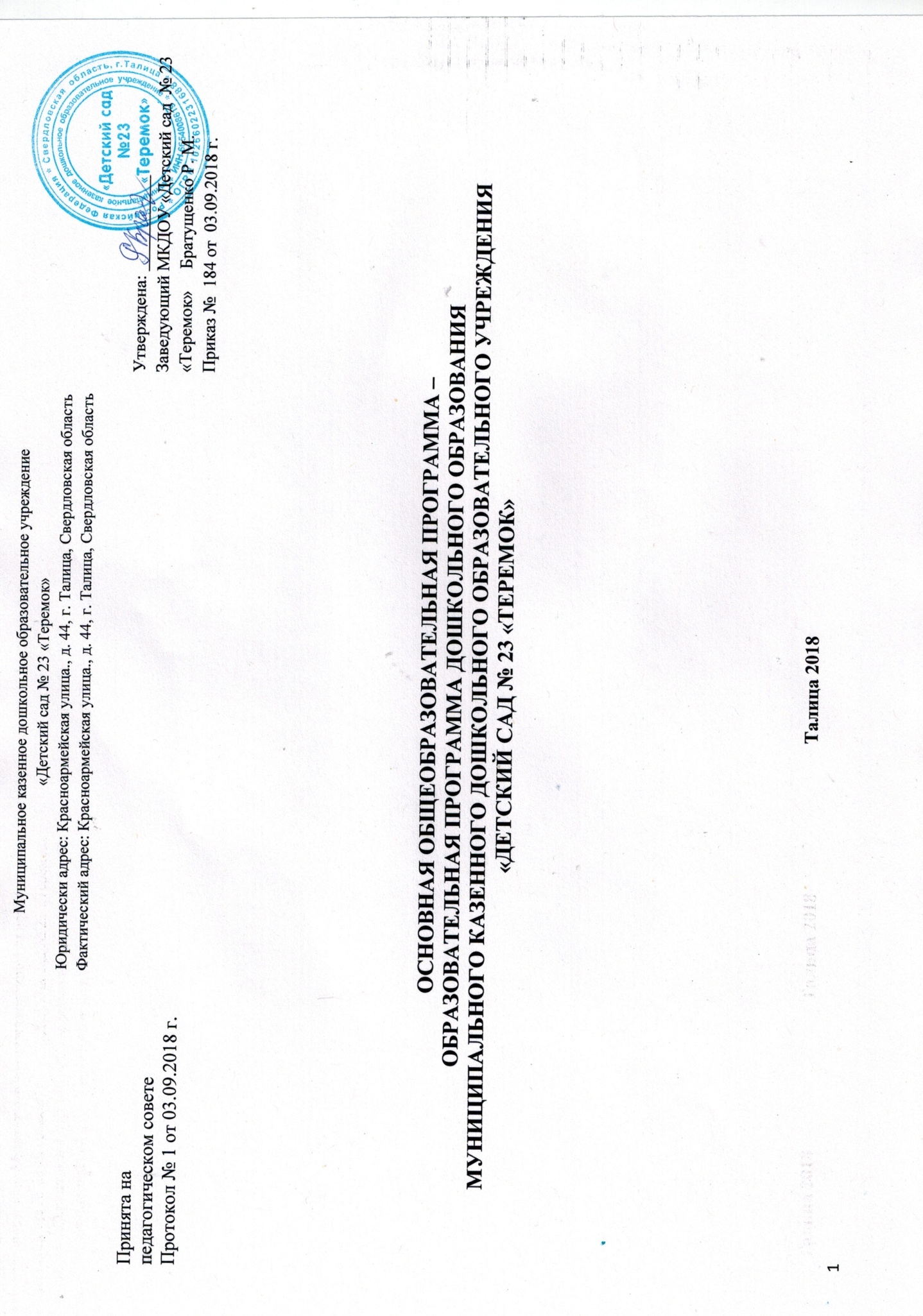 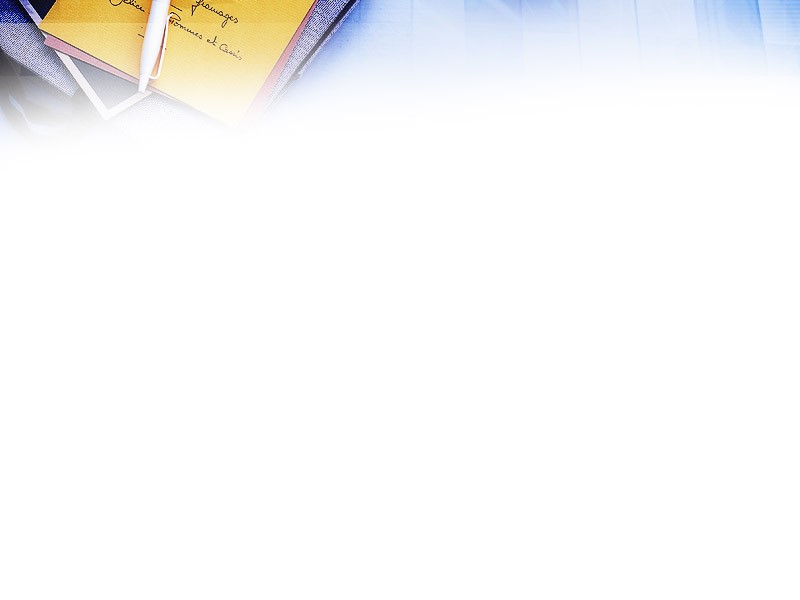 Основная общеобразовательная программа дошкольного образования муниципального казенного дошкольного образовательного учреждения «Детский сад № 23 «Теремок»
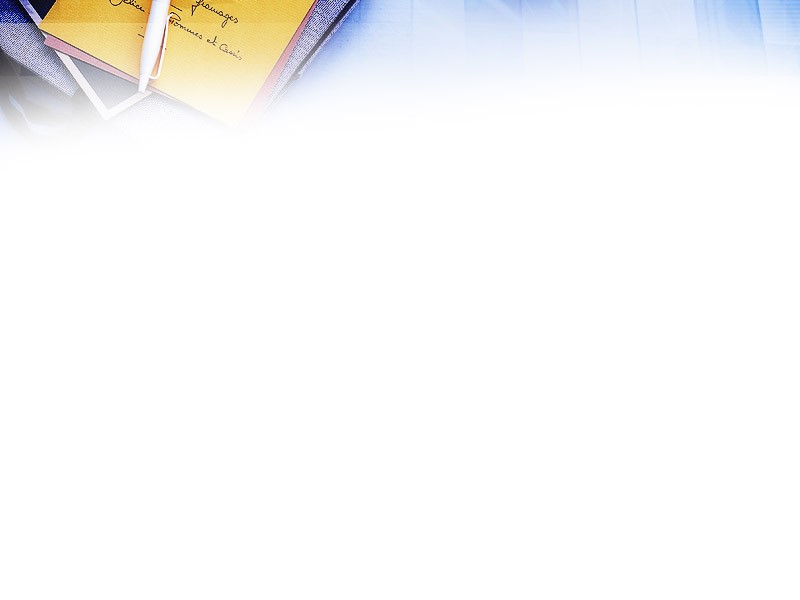 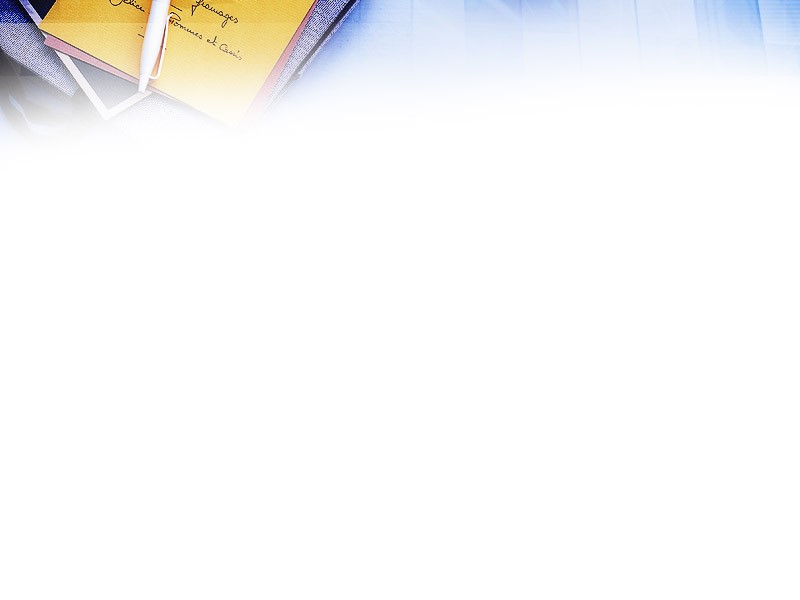 Основная образовательная программа разработана на основе:
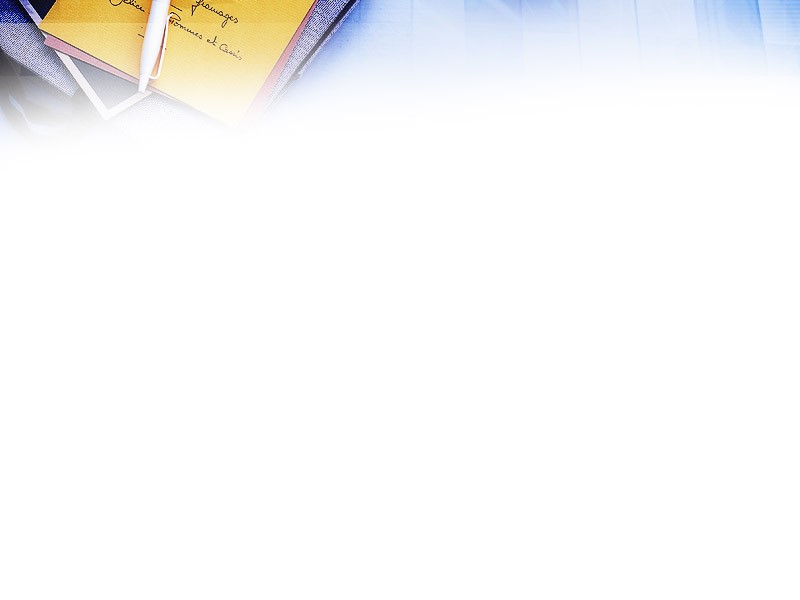 Целевой раздел
Основная образовательная программа
Ведущие цели Программы
Создание благоприятных условий для полноценного проживания ребёнком дошкольного детства, формирование основ базовой культуры личности, всестороннее развитие психических и физических качеств в соответствии с возрастными и индивидуальными  особенностями, подготовка к жизни в современном обществе, формирование предпосылок к учебной деятельности, обеспечение безопасности жизнедеятельности. Особое внимание в Программе уделяется развитию личности ребёнка, сохранению и укреплению здоровья детей, а так же воспитанию у дошкольников таких качеств, как патриотизм, активная жизненная позиция, творческий подход в решении различных жизненных ситуаций, уважения к традиционным ценностям.
Задачи Программы:
Совершенствование системы охраны и укрепления психо - физического здоровья детей;
Разработка путей реализации модели будущего выпускника детского сада;
Формирование и развитие личности ребенка через различные виды деятельности;
Сохранение и формирование национальных традиций, приобщение детей к родной культуре;
Коррекционная работа с детьми с общим недоразвитием речи;
Взаимодействие и сотрудничество с семьей в развитии личности ребенка;
Реализация прав ребёнка в практике работы педагогов;
Дети инвалиды.
Использование национально-регионального компонента, сохранение и формирование национальных традиций, приобщение детей к родной культуре.
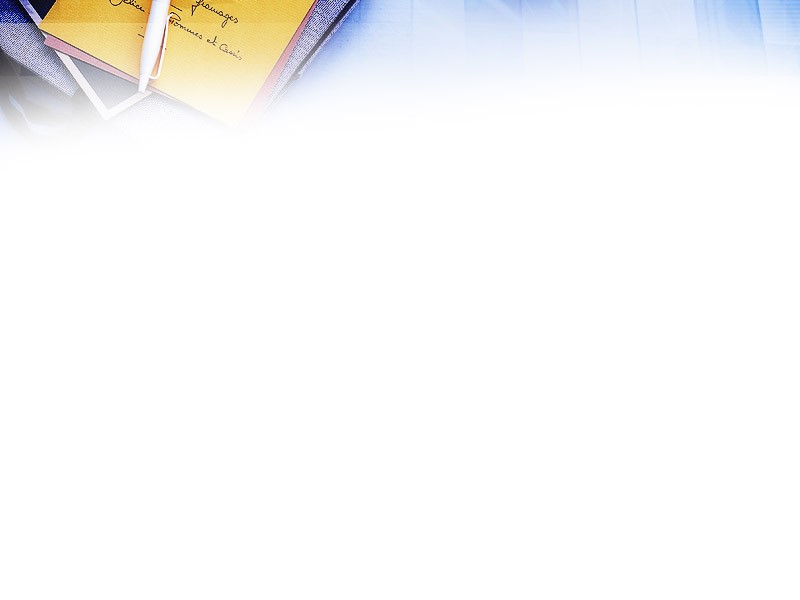 Целевой раздел
Целевые ориентиры на этапе завершения дошкольного образования
Модель выпускника ДОУ

Владеет основными культурными способами деятельности.
Проявляет инициативу и самостоятельность.
Положительно относится к миру, к людям, , самому себе, участвует в совместных играх, способен договариваться.
Адекватно проявляет свои чувства.
Владеет разными формами и видами игр.
Хорошо владеет устной речью, может выражать свои мысли и желания.
Развита мелкая моторика.
Способен к волевым усилиям , может следовать социальным нормам поведения в различных видах деятельности.
Соблюдает правила безопасного поведения и личной гигиены.
Проявляет любознательность, интересуется причинно-следственными связями, склонен наблюдать , экспериментировать.
0бладает начальными знаниями о себе, природном и социальном мире, в котором живет.
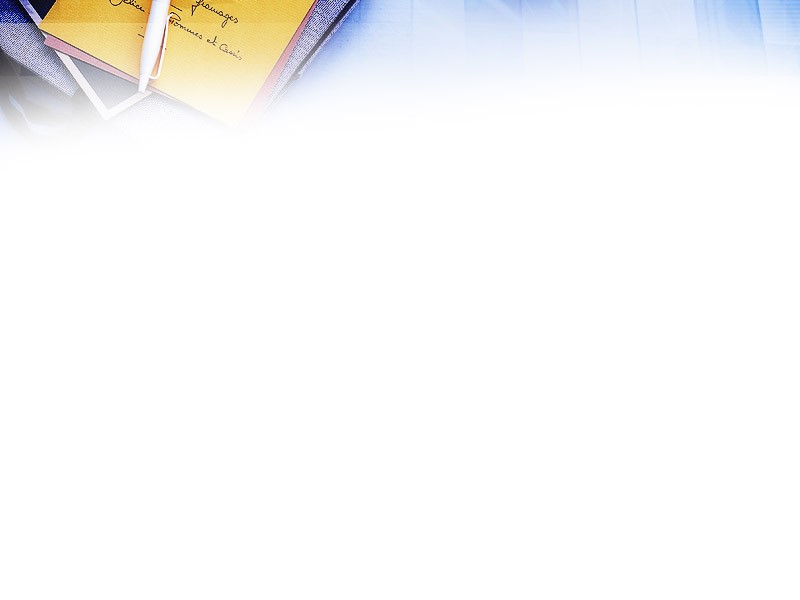 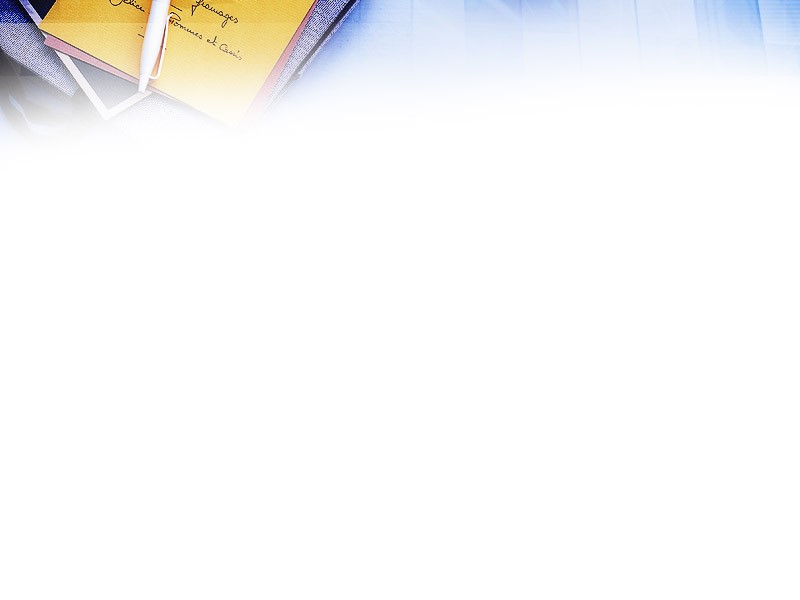 Содержательный раздел
Описание образовательной деятельности в соответствии с направлениями развития ребенка, представленными в пяти образовательных областях
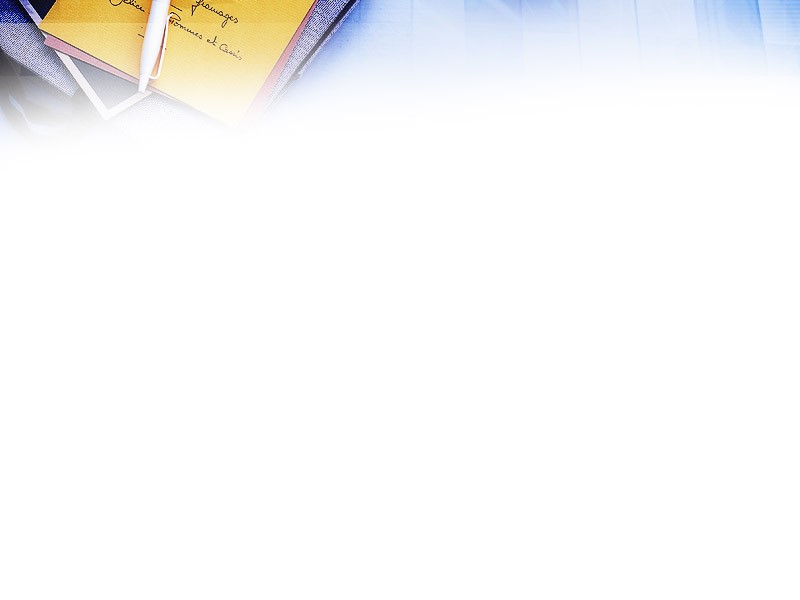 Содержательный раздел
Социально-коммуникативное развитие направлено на усвоение норм и ценностей, принятых в обществе, включая моральные и нравственные ценности; развитие общения и взаимодействия ребенка со взрослыми и сверстниками; становление самостоятельности, целенаправленности и саморегуляции собственных действий; развитие социального и эмоционального интеллекта, эмоциональной отзывчивости, сопереживания, формирование готовности к совместной деятельности со сверстниками, формирование уважительного отношения и чувства принадлежности к своей семье и к сообществу детей и взрослых в Организации; формирование позитивных установок к различным видам труда и творчества; формирование основ безопасного поведения в быту, социуме, природе.
Познавательное развитие предполагает развитие интересов детей, любознательности и познавательной мотивации; формирование познавательных действий, становление сознания; развитие воображения и творческой активности; формирование первичных представлений о себе, других людях, объектах окружающего мира, о свойствах и отношениях объектов окружающего мира (форме, цвете, размере, материале, звучании, ритме, темпе, количестве, числе, части и целом, пространстве и времени, движении и покое, причинах и следствиях и др.), о малой родине и Отечестве, представлений о социокультурных ценностях нашего народа, об отечественных традициях и праздниках, о планете Земля как общем доме людей, об особенностях ее природы, многообразии стран и народов мира.
Речевое развитие включает владение речью как средством общения и культуры; обогащение активного словаря; развитие связной, грамматически правильной диалогической и монологической речи; развитие речевого творчества; развитие звуковой и интонационной культуры речи, фонематического слуха; знакомство с книжной культурой, детской литературой, понимание на слух текстов различных жанров детской литературы; формирование звуковой аналитико-синтетической активности как предпосылки обучения грамоте.
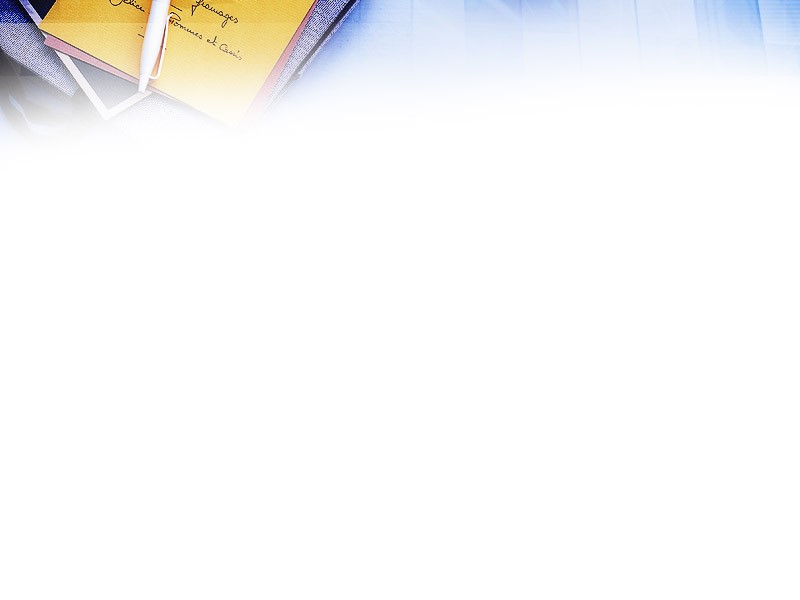 Содержательный раздел
Художественно-эстетическое развитие предполагает развитие предпосылок ценностно-смыслового восприятия и понимания произведений искусства (словесного, музыкального, изобразительного), мира природы; становление эстетического отношения к окружающему миру; формирование элементарных представлений о видах искусства; восприятие музыки, художественной литературы, фольклора; стимулирование сопереживания персонажам художественных произведений; реализацию самостоятельной творческой деятельности детей (изобразительной, конструктивно-модельной, музыкальной и др.).
Физическое развитие включает приобретение опыта в следующих видах деятельности детей: двигательной, в том числе связанной с выполнением упражнений, направленных на развитие таких физических качеств, как координация и гибкость; способствующих правильному формированию опорно-двигательной системы организма, развитию равновесия, координации движения, крупной и мелкой моторики обеих рук, а также с правильным, не наносящем ущерба организму, выполнением основных движений (ходьба, бег, мягкие прыжки, повороты в обе стороны), формирование начальных представлений о некоторых видах спорта, овладение подвижными играми с правилами; становление целенаправленности и саморегуляции в двигательной сфере; становление ценностей здорового образа жизни, овладение его элементарными нормами и правилами (в питании, двигательном режиме, закаливании, при формировании полезных привычек и др.).
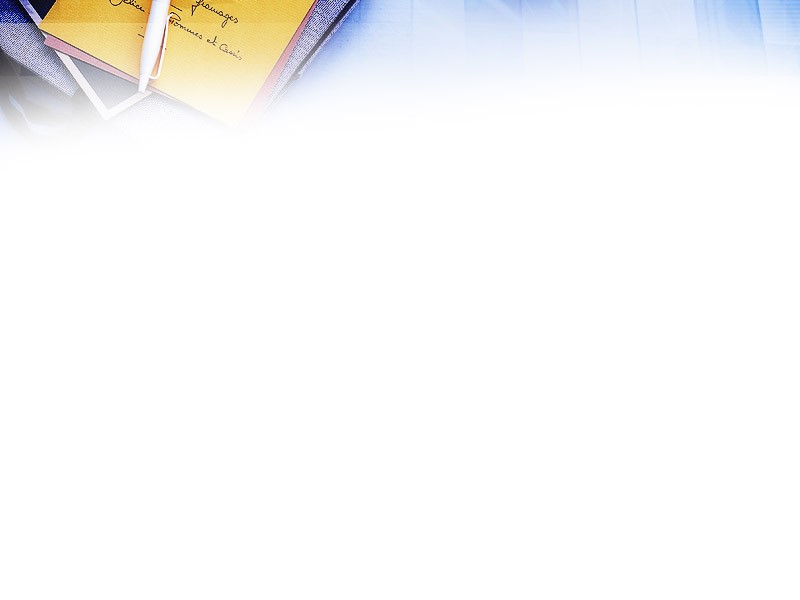 Организационный раздел
Условия реализации программы:
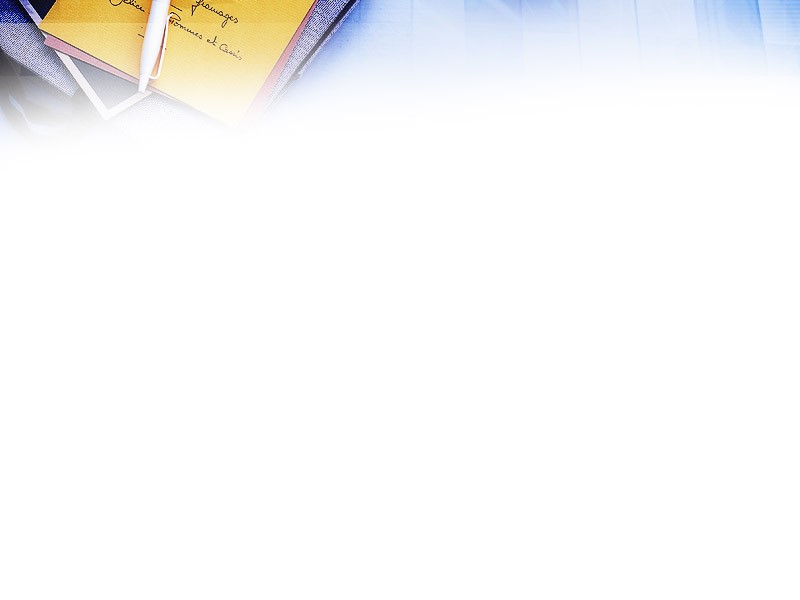 Организационный раздел
Условия реализации Программы должны обеспечивать полноценное развитие личности во всех основных образовательных областях
Формы работы с родителями
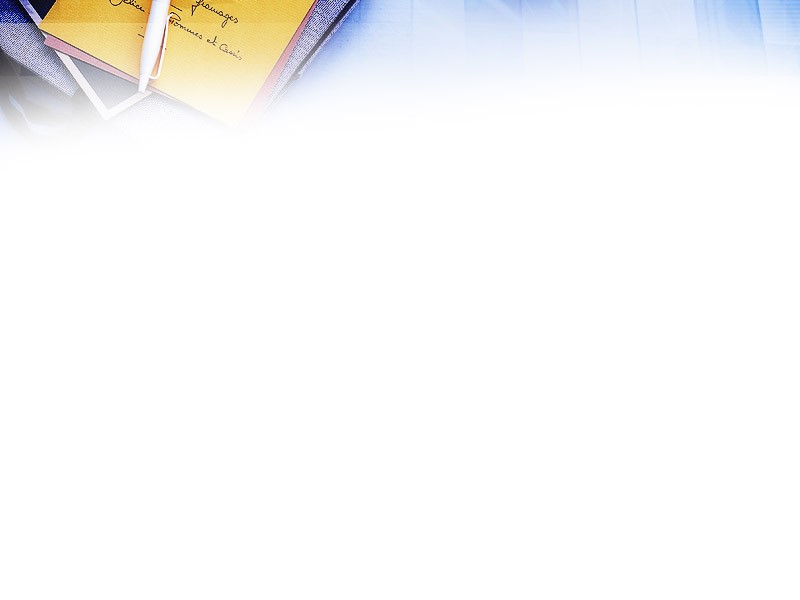 Традиционные
групповые родительские собрания    3–4 раза в год, консультации, конференции. Дни открытых дверей
наглядные – папки-передвижки, стенды, ширмы, выставки, фото, буклеты, презентации, фотоотчты
индивидуальные 
индивидуальные консультации, беседы
Нетрадиционные
Познавательные   формы   –  ознакомление родителей с возрастными и психологическими особенностями детей дошкольного возраста, формирование у них практических навыков воспитания.
(Собрания в нетрадиционной   форме, групповые     консультации, тренинги, практикумы, мастер-классы, дискуссии, экскурсия, информация на сайте детского сада, консультации специалистов)
Досуговые  формы  –  это  совместные  досуги,  праздники,  концерты, выставки, которые призваны   устанавливать   теплые   неформальные,   доверительные  отношения, эмоциональный  контакт между педагогами и родителями, между родителями и детьми (различные музыкальные праздники,  спортивные развлечения  с  участием членов семьи, конкурсы совместной деятельности детей и взрослых, выставки творческих работ родителей, совместное  участие в различных акциях)
Информационно  -  аналитические  формы    направлены    на    выявление  интересов,   запросов   родителей, установление эмоционального контакта между педагогами,  родителями   и   детьми   (опрос, тесты, анкетирование, информационные   корзины,   куда   родители   могут   помещать  волнующие их вопросы)
Наглядно-информационные формы:  информационно-ознакомительная (Дни открытых  дверей, просмотр видеороликов, выставки детских работ и фотографий); информационно-просветительская (информационные стенды и папки-передвижки,  буклеты , выставки педагогической литературы, информация на сайте детского сада)
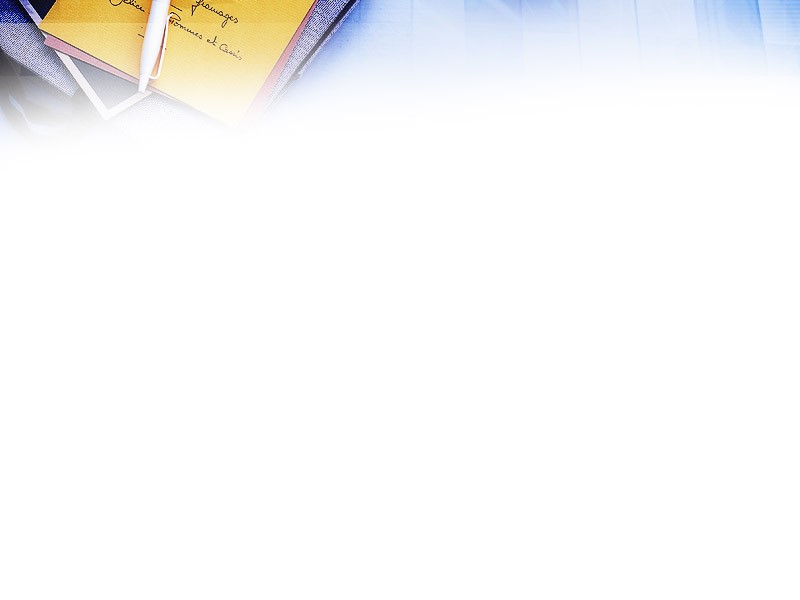 Часть, формируемая участниками образовательной деятельности по реализации программы по краеведению
 (не более 40%)
Программа «Мы живем на Урале» О.В.Толстиковой, 
(далее по тексту Программа) является неотъемлемой частью 
основной образовательной программы дошкольного учреждения 
МКДОУ  «Детский сад № 23 «Теремок».
Воспитывать любовь к малой Роди­не, родному краю осознание его многонациональ­ности, многоаспектности. Формировать общую культуру личности с учетом этнокультур­ной составляющей образования.
Формировать духовно-нравственное отношение и чувства сопричастности к родному дому, семье, детскому саду, городу, родному краю, культурному наследию своего народа.
Формировать бережное отношения к родной природе, окружающему миру.
Формировать начало культуры здо­рового образа жизни на основе национально-культурных тради­ций.
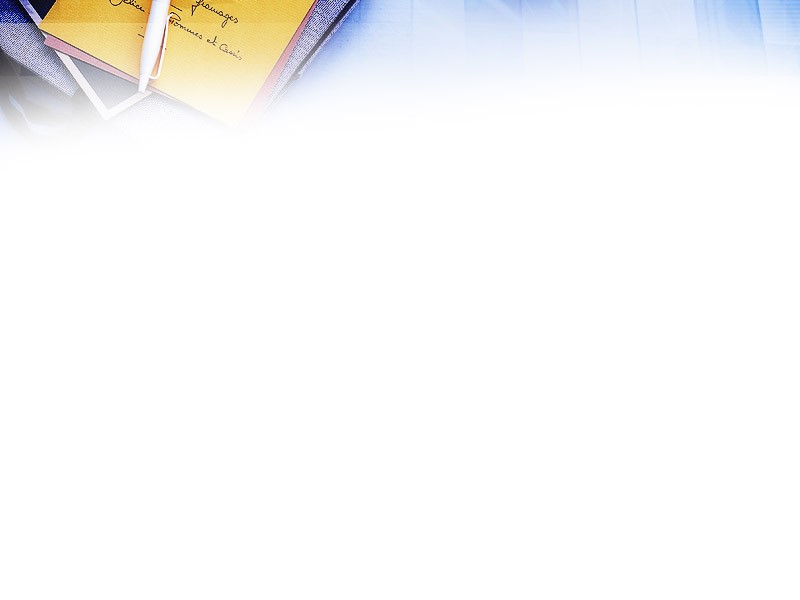 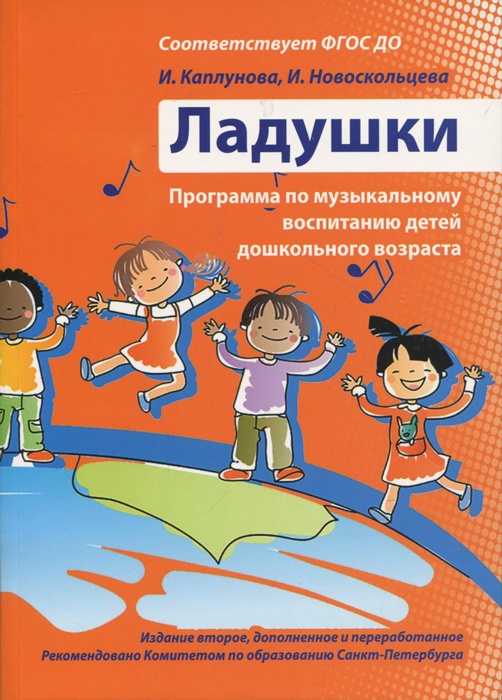 Парциальная программа «Ладушки» 
   И. Каплунова,  И. Новоскольцева 
   является неотъемлемой частью основной образовательной программы дошкольного учреждения МКДОУ  «Детский сад № 23 «Теремок». 
Подготовить детей к восприятию музыкальных образов и представлений.
Заложить основы гармонического развития (развитие слуха,       голоса, внимания, движения, чувства ритма и красоты              мелодии, развитие индивидуальных музыкальных способностей).
 Приобщить детей к русской народно-традиционной  и мировой музыкальной культуре.
 Подготовить детей к освоению приемов и навыков  в различных видах музыкальной деятельности адекватно детским возможностям.
Развивать коммуникативные способности.
Научить детей творчески использовать музыкальные впечатления  в  повседневной жизни.
Познакомить детей с разнообразием музыкальных форм и жанров в привлекательной и доступной форме.
Обогатить детей музыкальными  знаниями  и  представлениями  в  музыкальной игре.
Развивать детское творчество во всех видах музыкальной деятельности.
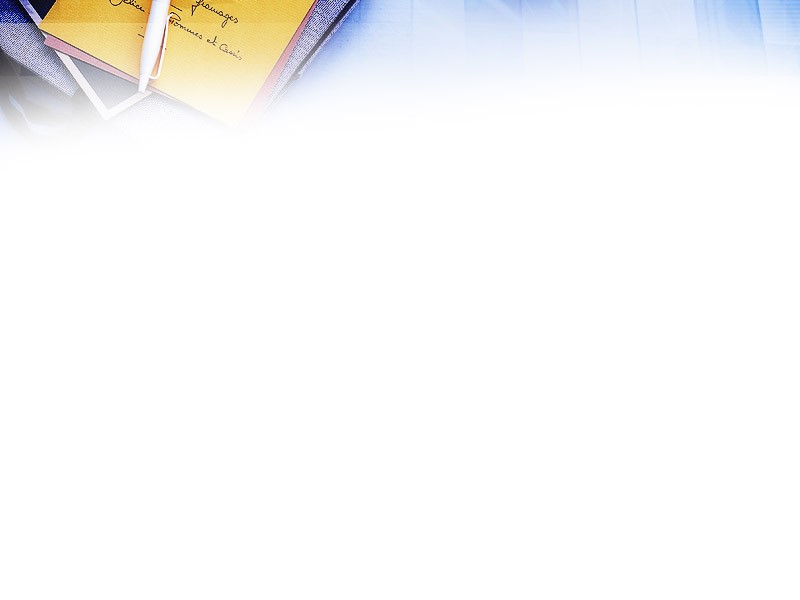 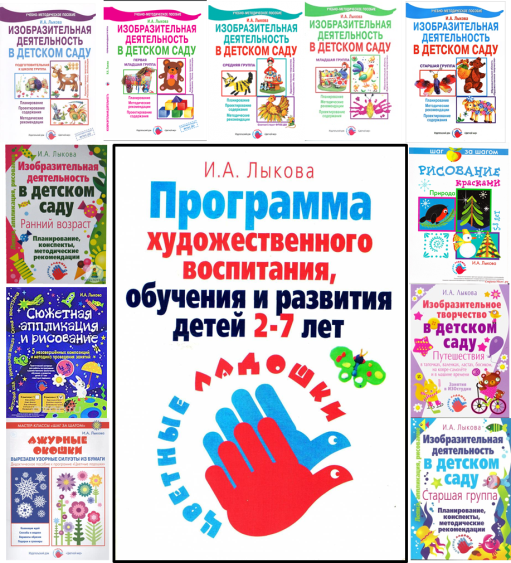 Парциальная программа художественного   воспитания, обучения и развития детей   2-7 лет «Цветные ладошки» И.А.Лыкова является неотъемлемой частью основной образовательной программы дошкольного учреждения МКДОУ  «Детский сад № 23 «Теремок». 
Формирование у детей раннего и дошкольного воз­раста эстетического отношения и ху­дожественно-творческих способнос­тей в изобразительной деятельности.
Ознакомление с универсальным «язы­ком» искусства – средствами художе­ственно-образной выразительности.
Создание условий для многоаспект­ной и увлекательной    активности де­тей в художественно-эстетическом ос­воении окружающего мира.
Амплификация (обогащение) индиви­дуального художественно-эстетичес­кого опыта (эстетической апперцеп­ции): «осмысленное чтение» - расп­редмечивание и опредмечивание –художественно-эстетических объек­тов с помощью воображения и эмпатии (носителем и выразителем эстети­ческого выступает цельный художест­венный образ как универсальная ка­тегория); интерпретация художест­венного образа и содержания, заклю­чённого в художественную форму.